Microservices and DevOps
Development Project in MSDO
2021-2022

Henrik Bærbak Christensen
Velkommen
Fagpakken’s tre kurser
DevOps og Container Teknologi
Skalerbare Mikroservices
Udviklingsprojekt i Mikroservices og DevOps



Mål med projekt:
anvendelse af (dele af) teori og praksis i større sammenhæng
DOCT
ScaMs
Project
CS@AU
Henrik Bærbak Christensen
2
De formelle detaljer
Dette er evalueringskriterierne
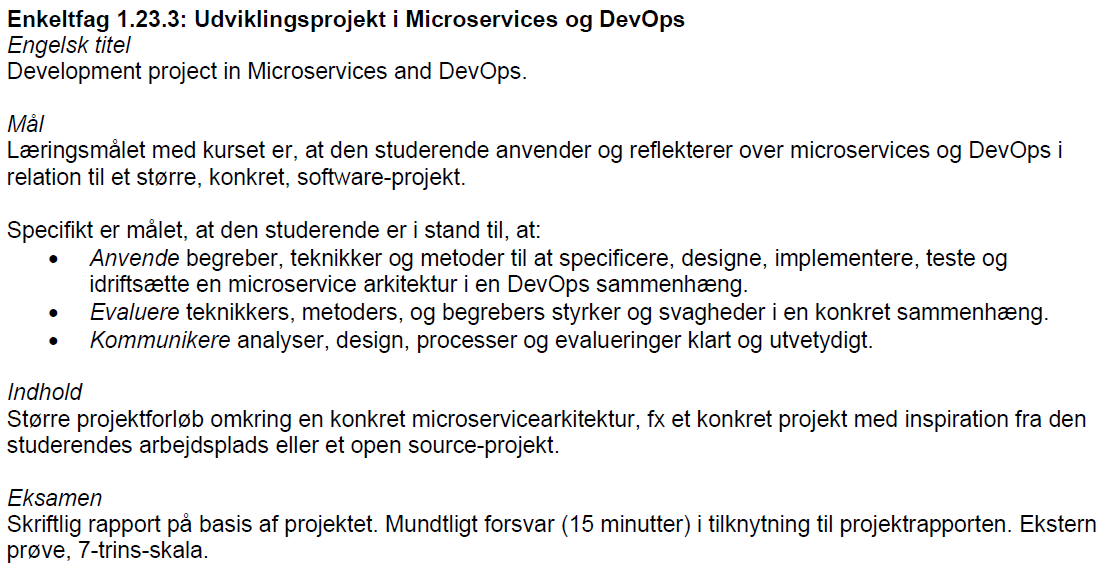 CS@AU
Henrik Bærbak Christensen
3
Rammerne
Seminarrække – datoer på web site
Nr 1: 	Intro + projekt definition
Nr 2:	Kritik via peer review + invited talk
Nr 3: 	Kritik via peer review + invited talk
Vejledning
email til hbc@cs.au.dk
specifikke spørgsmål
Gerne også posts på forum
Evaluering
Rapport aflevering (Se eksamens siden)
Mundtligt forsvar (Se eksamens siden )
CS@AU
Henrik Bærbak Christensen
4
Deadlines
1. deadline: Godkendelse af Synops
Go/No go fra min side

2. deadline: Draft rapport til peer reviewers
Diskussion på 2. seminar
3. deadline: Draft rapport til peer reviewers
Diskussion på 3. seminar
3½: Checkpoint – jeg kigger lige igennem…
4. Endelige rapport...
Datoer – se web site 
CS@AU
Henrik Bærbak Christensen
5
Peer Review
Generelt bliver peer review meget vel modtaget…
”Det er lettere at se pinden i sin brors øje, end kæppen i sit eget”
Så ofte – ”ups, det må vi også hellere selv få rettet op på”

Men det kræver en gensidig respekt!
Et enkelt kursus så en uheldig tendens til at grupper undlod at gøre deres arbejde: intet review, mødte ikke op 
Så fungerer det jo faktisk ikke, vel ?

Jeres indsats i review arbejdet indgår i afsluttende karakter!
CS@AU
Henrik Bærbak Christensen
6
Inspiration 
Rapporter fra tidligere

Link
https://baerbak.cs.au.dk/c/ProjectReports/

Pga GDPR må hverken rapporter eller forfatternes navne fremgå.
Så skriv en mail til mig om, hvilke rapporter I gerne vil se, så kan jeg sende dem til jer!
CS@AU
Henrik Bærbak Christensen
7
Seminar 1
Agenda 1 seminar
Indhold:
Introduktion – rammer og deadlines	
Review af review guide			
Synopsis arbejde i grupperne		

Mål:
Definition af holdbart projekt
Fylde synopsis skitsen mest muligt ud
Bliv fortrolig med peer review

Ville være allerbedst: Synops godkendt idag!
CS@AU
Henrik Bærbak Christensen
9
Synopsis
Synopsis: Kortform af noget længere
Skabelon med motivation, afgrænsning, metode, forventet resultat
Transformeres til jeres endelige rapport igennem projektet

Skabelon er lagt på website
CS@AU
Henrik Bærbak Christensen
10
Synopsis
[Review synopsis fra hjemmesiden]
CS@AU
Henrik Bærbak Christensen
11
Offentlighed
Rapporterne bliver tilgængelige for fremtidige studerende efter kurset er afholdt.
På forespørgsel…

God inspiration, og ofte nogle rigtigt interessante problemstillinger og resultater.

Marker med ’fortrolig’ hvis I ønsker det...
CS@AU
Henrik Bærbak Christensen
12
Et godt projekt
Brug noget I har lært i praksis, og reflekter!
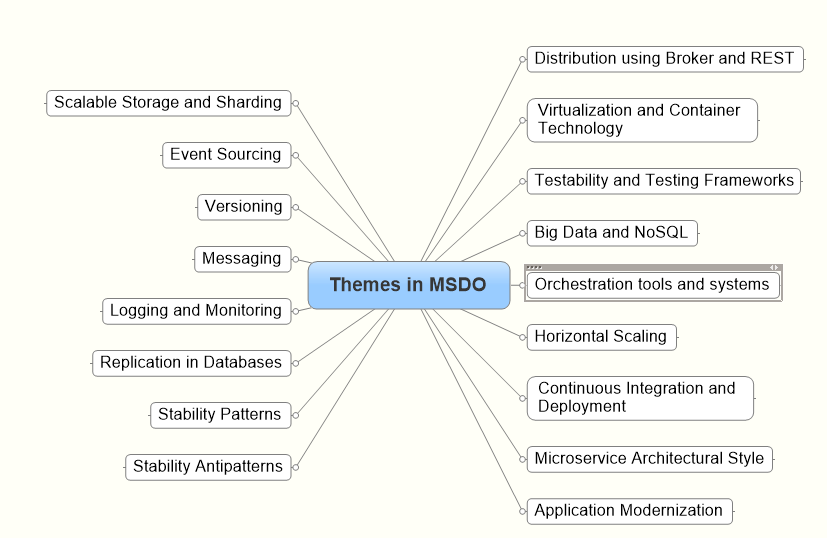 Security
CS@AU
Henrik Bærbak Christensen
13
En typografisk pointe
Word’s standard skabeloner bryder med stor ihærdighed alle regler for god typografi, så please lav dem om så
Brødtekstens bredde ikke er for stor (f.eks. 12 cm)
Heading 1, 2 og 3 har ordentlige font størrelser
ikke 14, 12 og 12 punkt! Prøv at kigge i en bog!
Undgå afsnit 3.2.3.2.3.1.2.
LaTeX: section, subsection, subsubsection og ikke mere 

Få inspiration fra Synops skabelonen…
CS@AU
Henrik Bærbak Christensen
14
Seminar 2+3
Agenda 2+3 seminar
Review af gruppernes projekter
Peer reviewer’s giver konstruktiv kritik (ca. 30 min)
Formål at give indspark, gode ideer, pege på uklarheder, etc.
Formål at blive inspireret selv!
Benyt review guide + “almen fornuft”
Gentag for peer reviewers nr. 2.
Gentag med omvendte roller.
Rest seminar: arbejde + vejledning
Synopser/rapporter uploades til review grupper og mig via Brightspace…
Detaljerne kommer på BS
CS@AU
Henrik Bærbak Christensen
16
Eksempel på Reviewing
To x review, to x feedback
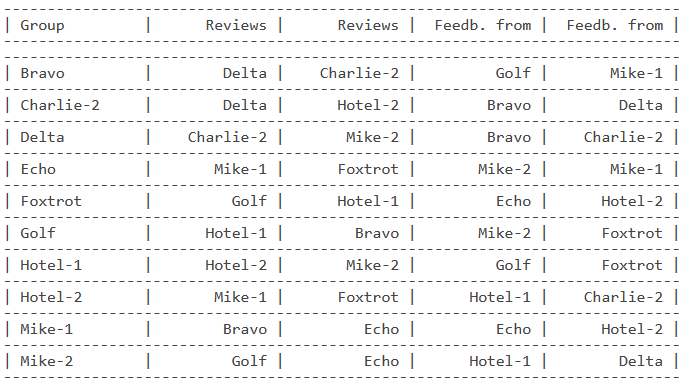 CS@AU
Henrik Bærbak Christensen
17
Peer Review
Hvad er en god rapport?

Hvad skal man se efter i sin egen rapport?

Og de andres?

Se review guiden på hjemmesiden.
CS@AU
Henrik Bærbak Christensen
18
Vejledning
Vejledning
Benyt jeres review grupper...

Benyt jer af mig, spørgsmål pr email, eller forum
CS@AU
Henrik Bærbak Christensen
20
Evaluering og Eksamen
Evaluering
Ekstern censur: 
…

Hovedvægt på den skriftlige rapport i vurderingen.

Mundtligt forsvar
10-12 minutter individuelt 
Indhold: Problem, resultater og dit bidrag.
CS@AU
Henrik Bærbak Christensen
22
... og til dagens program...
hvad er et godt projekt?
Tag udgangspunkt i temaerne
Giver jer et forspring mht ‘start niveau’
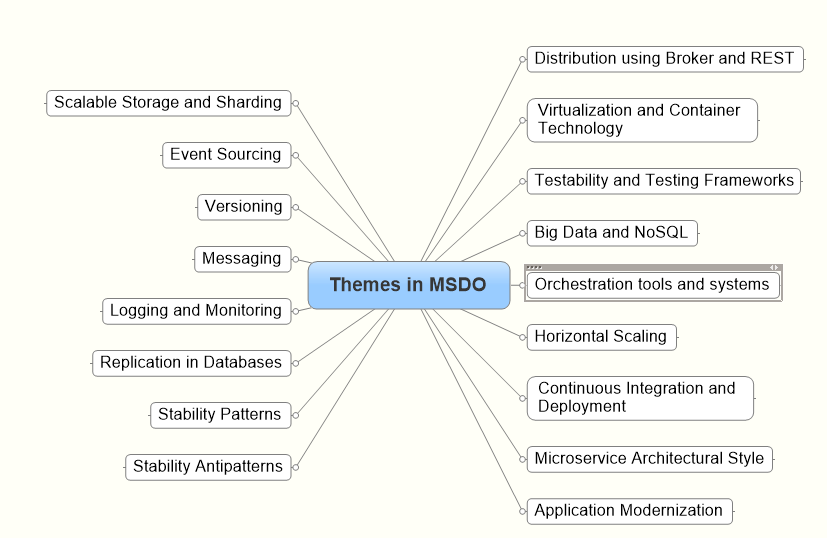 CS@AU
Henrik Bærbak Christensen
24
Typer af projekter
CS@AU
Henrik Bærbak Christensen
25
Grupperne
Som jeg har data for p.t.

Nogle der gerne vil i en gruppe? Ud af en?

Nogle der er åbne for nye medlemmer?

Meld ind til mig!
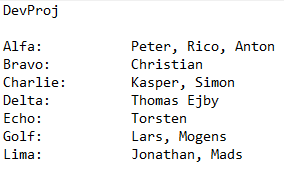 CS@AU
Henrik Bærbak Christensen
26
Arbejdet i dag
Find et ‘godt projekt’
Lad os starte med en hurtig runde her i plenum…

Fyld synopsis ud 
Fokuser på “Hypotese / Problemstilling”
Konsulter mig løbende…


Review ‘review guiden’
CS@AU
Henrik Bærbak Christensen
27